CS 4530: Fundamentals of Software EngineeringLesson 1.3 Object-Oriented Design Principles
Jonathan Bell, Adeel Bhutta, Ferdinand Vesely, Mitch Wand
Khoury College of Computer Sciences
© 2022 Released under the CC BY-SA license
1
Outline of this lesson
Reminder: 
the purposes of the principles
Difficulties the principles should help with
Five principles for OO systems
2
Learning Objectives for this Lesson
By the end of this lesson you should be able to:
Describe the purpose of our design principles 
List five object-oriented design principles and illustrate their expression in code
Identify some violations of the principles and suggest ways to mitigate them
3
The Challenge: Controlling Complexity
Software systems must be comprehensible by humans
Why? Software needs to be maintainable
continuously adapted to a changing environment
Maintenance takes 50–80% of the cost
Why? Software needs to be reusable
Economics:  cheaper to reuse than rewrite!
4
[Speaker Notes: As we said before, the great challenge is to make software systems comprehensible by humans, so they can maintain and improve them.]
Five Principles for OO Programming
Make a sticky note with this list, too.
5
[Speaker Notes: Here are five principles for object-oriented programming
<read slide>
Like the General Principles in the preceding lesson, we’ve phrased these in terms of programming practices: things that you can do to make your code better, rather than vague properties that your code should have.

This is another thing that is worth making into a sticky note.  If anybody wants to turn these into T-shirts, let us know.]
Principle 1: Make Your Interfaces Meaningful
Interfaces are the thing we use to specify the behavior of the classes and objects that implement them.
We use the word behavior to mean what a single method does:
Returning a value is a behavior
Having some kind of side-effect (mutation, I/O, etc.) is a behavior
For our purposes today, we don’t mean anything else, like how much memory or time a program uses.
6
[Speaker Notes: <read slide>]
Review: TypeScript interfaces
// getx(), gety() return the x,y coordinates of the point
interface AbsPoint {getx():number, gety():number}
class CartesianPoint implements AbsPoint {
    constructor (private x : number, private y : number) {}
    getx() {return this.x}
    gety() {return this.y}
}
// r is radius, theta is angle (in radians)
class PolarPoint implements AbsPoint {
    constructor (private r:number, private theta:number) {}
    getx() {return this.r * Math.cos(this.theta)}
    gety() {return this.r * Math.sin(this.theta)}
}
const point1 = new CartesianPoint(0.0, 1.0)
const point2 = new PolarPoint(1.0, Math.PI/2.0)
Go review your Typescript materials if you need to and then come back to this lesson...
7
[Speaker Notes: In Typescript, an interface describes objects, not classes.   So when we say “CartesianPoint implements AbsPoint”, we mean that any object of class CartesianPoint will satisfy the interface AbsPoint.  That is, it will have methods getx and gety that return the x and y coordinates of the point.

PolarPoint also implements AbsPoint, but in a different way:  it keeps the point in polar coordinates, but if you ask about the x or y coordinates of the point, it will compute the proper value.

If this is not familiar to you, you should go back and review your notes from OOD, and study some of the suggested readings on Typescript.  You will seriously need to understand this material if you are to succeed in this course.

Here we’ve used the name AbsPoint to indicate an abstract point. This is Professor Wand’s naming convention.  You don’t have to use it.  As with other naming conventions, you should use whatever naming convention is in use in your workplace or  project.]
Interfaces are where we specify behaviors
A temperature sensor is something that returns the current temperature at the sensor's location:




Note that the interface specifies both syntax (the method name) and the semantics (what the method returns or what it does).
// temperatures are measured in Celsius
type Temperature = number
interface AbsTemperatureSensor {
    // returns the current temperature at the sensor location
    getTemperature () : Temperature  
}
8
[Speaker Notes: <Read slide>

Notice that we’ve specified what these numbers MEAN, following Principle 2 from the last lesson: Make your Data Mean Something]
We have many classes that implement the same interface
In a kitchen, for example, we might have
class Model101Thermometer implements AbsTemperatureSensor {
    getTemperature () : Temperature {...} 
    ...
}

class AmazonCheapThermometerModel2034 implements AbsTemperatureSensor {
    getTemperature () : Temperature {...} 
    ...   
}

class VikingRefrigeratorThermometerModel178 implements AbsTemperatureSensor {
    getTemperature () : Temperature {...}
    ...
}
These all probably work in very different ways!
9
[Speaker Notes: <read slide, including the note>]
But the compiler only checks syntax, not semantics
If we defined a class that had a getTemperature method, but that did not return the temperature at the sensor location, this would not be a correct implementation of AbsTemperatureSensor.  For example:



The compiler would accept this, but we shouldn't.
Just for fun, make up 3 more classes that the compiler would accept but are not correct implementations of AbsTemperatureSensor.
class NotReallyASensor implements AbsTemperatureSensor {
    getTemperature () {return 42}
}
10
[Speaker Notes: <read slide; not including the note>]
Remember: one interface/one job
Just like one function/one job...
If you have a class that needs to advertise two sets of behaviors, you can always have it implement two interfaces.
The fancy name for this is interface segregation.
11
[Speaker Notes: <read slide> 

Look it up!  You should look up each of these vocabulary words on the internet so you will be prepared to define them if your coop interviewer asks you!]
Principle 2: Depend only on behaviors, not their implementation
class TemperatureMonitor {
    constructor(
        private sensor: AbsTemperatureSensor,
        private maxTemp: Temperature,
        private minTemp: Temperature,
        private alarm: AbsAlarm,
    ) { }
    // if the sensor is out of range, sound the alarm
    public checkSensor(): void {
        let temp: Temperature = this.sensor.getTemperature()
        if ((temp < this.minTemp) || (temp > this.maxTemp)) 
        { this.alarm.soundAlarm() }
    }}
// sounds an alarminterface AbsAlarm { soundAlarm(): void }
12
[Speaker Notes: Here is a class for temperature monitors.  Given a temperature sensor and an alarm, it advertises a checkSensor method.

When the checkSensor method is called, it asks the sensor for the current temperature.  If the temperature is out of range, too low or too high, it politely asks the alarm to sound.]
Principle 2: Depend only on behaviors, not their implementation
class TemperatureMonitor {
    constructor(
        private sensor: AbsTemperatureSensor,
        private maxTemp: Temperature,
        private minTemp: Temperature,
        private alarm: AbsAlarm,
    ) { }
    // if the sensor is out of range, sound the alarm
    public checkSensor(): void {
        let temp: Temperature = this.sensor.getTemperature()
        if ((temp < this.minTemp) || (temp > this.maxTemp)) 
        { this.alarm.soundAlarm() }
    }}
// sounds an alarminterface AbsAlarm { soundAlarm(): void }
13
[Speaker Notes: The monitor doesn't care what kind of AbsTemperatureSensor it's hooked up too.  It only cares that it’s hooked up to a correct AbsTemperatureSensor, i.e.,  that sending the sensor a getTemperature message will return with the temperature at the sensor's location.

Similarly, it doesn't care what kind of alarm it's hooked up to– only that sending the alarm a soundAlarm message will cause an alarm to sound]
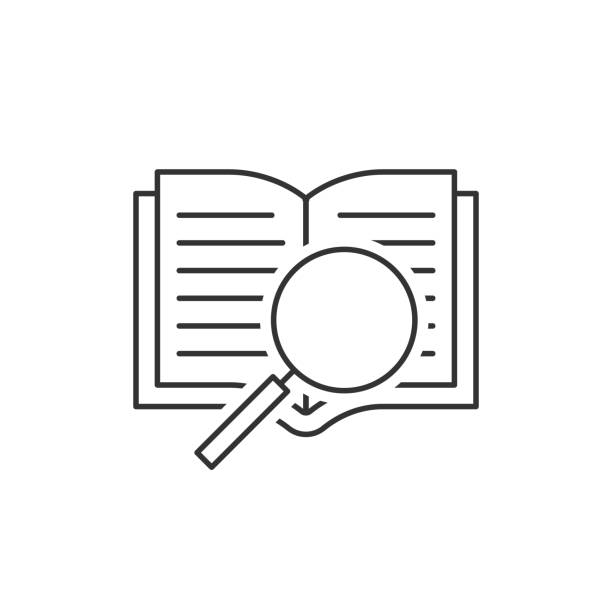 Your new Vocabulary Word: Dependency Inversion
class TemperatureMonitor {
    constructor(
        private sensor: AbsTemperatureSensor,
        private maxTemp: Temperature,
        private minTemp: Temperature,
        private alarm: AbsAlarm,
    ) { }
    // if the sensor is out of range, sound the alarm
    public checkSensor(): void {
        let temp: Temperature = this.sensor.getTemperature()
        if ((temp < this.minTemp) || (temp > this.maxTemp)) 
        { this.alarm.soundAlarm() }
    }}
// sounds an alarminterface AbsAlarm { soundAlarm(): void }
14
[Speaker Notes: Here’s a new vocabulary word:  this Principle is called Dependency Inversion.
This is a fancy word you can use to impress your coop interviewer.]
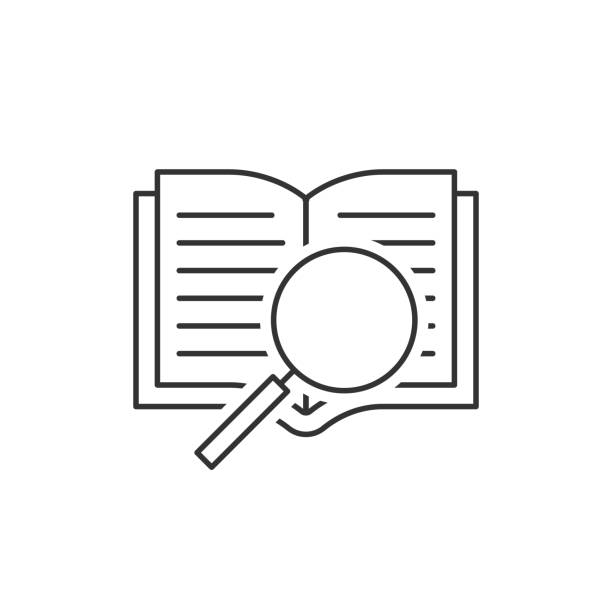 Another vocabulary word: Composition
class TemperatureMonitor {
    constructor(
        private sensor: AbsTemperatureSensor,
        private maxTemp: Temperature,
        private minTemp: Temperature,
        private alarm: AbsAlarm,
    ) { }
    // if the sensor is out of range, sound the alarm
    public checkSensor(): void {
        let temp: Temperature = this.sensor.getTemperature()
        if ((temp < this.minTemp) || (temp > this.maxTemp)) 
        { this.alarm.soundAlarm() }
    }}
// sounds an alarminterface AbsAlarm { soundAlarm(): void }
15
[Speaker Notes: Here’s another vocabulary word for you:

Giving one class a reference to an object of another class (or interface) is sometimes called Composition.  That's another vocabulary word you should know for your coop interview.]
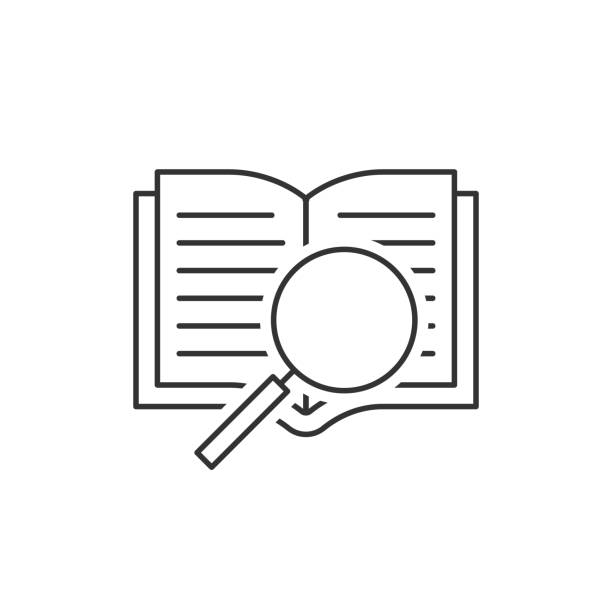 Yet another vocabulary word: Delegation
class TemperatureMonitor {
    constructor(
        private sensor: AbsTemperatureSensor,
        private maxTemp: Temperature,
        private minTemp: Temperature,
        private alarm: AbsAlarm,
    ) { }
    // if the sensor is out of range, sound the alarm
    public checkSensor(): void {
        let temp: Temperature = this.sensor.getTemperature()
        if ((temp < this.minTemp) || (temp > this.maxTemp)) 
        { this.alarm.soundAlarm() }
    }}
// sounds an alarminterface AbsAlarm { soundAlarm(): void }
16
[Speaker Notes: Here’s yet another vocabulary word for you: “Delegation” means asking somebody else to do some work for you.   Here, the monitor delegates the task of sounding the alarm to the ‘alarm’ object, and the task of finding the temperature to the sensor object.]
Principle 3: Keep Things as Private as You Can
In general, you don't know who is using your code
You don't want people messing with your data.
You might have some invariants that your code depends on, and somebody else might come in and break them.
You don't want people depending on the details of your code.
If you change your details, you might break somebody else's code, which would be BAD.
17
[Speaker Notes: <read slide>
Another vocabulary word for you: this idea is called ‘encapsulation’]
Example (1)
// getCounter ()   always returns an even number
// bumpCounter (n) increases the value of the counter
interface Interface1 {
        getCounter () : number        
        bumpCounter (n:number) : void
    }
    
class Class1 implements Interface1 {
    private counter = 0
    // INVARIANT: counter is even
    public getCounter() { return this.counter }
    public bumpCounter (n: number): void {
        // the interface didn't say anything about what do with n.
        this.counter = this.counter + 2
    }
}
18
[Speaker Notes: Here’s an example.  We have an interface called Interface1, which keeps a counter.   We have two requirement sthat are unchecked by the compiler.
First, that the counter is always even, and second, that bumpcounter always increases the value of the counter.   There’s no requirement that the amount the counter increases has anything to do with the value of n.

And here’s a class, Class1, that implements Interface1.  The counter starts at 0.  Every time bumpCounter is called, the counter is incremented by 2.  So the value of the counter is always even, and therefore getCounter always returns an even number.   So this is a correct implementation of Interface1– nothing can cause getCounter to return an odd number.]
Example (2)
class Class2 implements Interface1 {
    public counter = 0
    // INVARIANT: counter is even
    public getCounter() { return this.counter }
    public bumpCounter (n: number): void {
        // the interface didn't say anything about what do with n.
        this.counter = this.counter + 2
    }
}
let o = new Class2();
o.counter++;
console.log(o.getCounter()) // prints 1
19
[Speaker Notes: Here’s a class called Class2, which is just like Class1, except that the variable counter is public.   What might happen? 
<click>
Oh no!  We’ve reached inside Class2 and caused getCounter to return an odd number.   So Class2 is not really a correct implementation of Interface1, even though the compiler accepts it as such, because its invariant might be violated.]
Example (3)
class Class2 implements Interface1 {
    public c = 0
    // INVARIANT: counter is even
    public getCounter() { return this.c }
    public bumpCounter (n: number): void {
        // the interface didn't say anything
        // about what do with n.
        this.c = this.c + 2
    }
}
let o = new Class2();
o.counter++;         // compiler error!
console.log(o.getCounter()) // prints 1
20
[Speaker Notes: Now, what happens if we change the name  ‘counter’ to ‘c’?
<click>
Now the compiler reports an error, because the object ‘o’ does not have a field called ‘counter’

When we wrote 'public counter’  on the preceding slide we were announcing that any object of class Class2 would have a ‘counter’ field along with methods getCounter and bumpCounter.   So if we change Class2 by using a name other than ‘counter’, we broke all the code that depended on Class2 having a field named ‘counter’.  In particular, this piece of code depended on the name ‘counter’, so it became broken.]
Principle 4: Favor Dynamic Dispatch Over Conditionals
We’d like to arrange things so that you can extend your system by adding code, rather than changing it.
We already saw this in the TemperatureSensor example.
Let's look at another example.
21
[Speaker Notes: Here’s our fourth principle: Favor Dynamic Dispatch Over Conditionals]
A Tiny Shape-Manipulation System
We want to represent two kinds of shapes: squares and circles
All we have to do is compute the area of a shape.
22
[Speaker Notes: Let’s consider a tiny shape-manipulation system.  In this system, we have exactly two kinds of shapes: squares and circles, and the only operation we have is finding the area of a shape.]
Naïve representation
type Shape = Square | Circle
export class Square {
    constructor (public side: number) {}
}
export class Circle {
    constructor (public radius: number) {}
}
export function area (s:Shape) : number {
    if (s instanceof Square) {
        return s.side * s.side
    } else if (s instanceof Circle) {
        return Math.PI * s.radius * s.radius
    }
}
23
[Speaker Notes: So here’s a naïve representation.  Each kind of shape is represented by a class.  To compute the area of a shape, we use a conditional that determines which kind of shape we’ve got, and computes the appropriate thing.   Notice that the Typescript compiler is smart enough to recognize the use of ‘instanceOf’, so we don’t need to downcast the variable ‘s’.  In other compilers or other languages, we might have to introduce a downcast before s.side or s.radius.]
Let’s add a new kind of shape to the system
// represents ncopies of base shape, arranged in a row without overlaps
export class ShapeArray {
    constructor (public base: Shape, public ncopies: number) {}
}
24
[Speaker Notes: Now, let’s add a new kind of shape to the system <read slide>.  It’s easy enough to define the ShapeArray class.]
We need to modify our existing code to incorporate this
type Shape = Square | Circle | ShapeArray
export class Square { ... }export class Circle { ... }
// represents ncopies of base shape, arranged in a row
export class ShapeArray {
    constructor (public base: Shape, public ncopies: number) {}
}
export function area (s:Shape) : number {
    if (s instanceof Square) {
        return s.side * s.side
    } else if (s instanceof Circle) {
        return Math.PI * s.radius * s.radius
    } else if (s instanceof ShapeArray) {
        return s.ncopies * area(s.base)
    }
}
25
[Speaker Notes: But to add this new class to our system, we need to make changes elsewhere in our code.  We need to add it as a possibility in our definition of the Shape type, and, more annoyingly, we need to go into our carefully-constructed conditional and add the new possibility, being careful not to screw up the logic of the conditional.]
A better idea: use an interface!
export interface Shape {
    area() : number
}
export class Square implements Shape {
    constructor(private side: number) { }
    area() : number { return this.side * this.side }
}
export class Circle implements Shape {
    constructor (private radius: number) {}
    area() : number { return Math.PI * this.radius * this.radius}
}
26
[Speaker Notes: A better idea is to create Shape as an *interface*, and make Square and Circle classes that implement Shape.  Then we can equip each of the Square and Circle classes with an area method that computes the right thing.]
This is "classic" object-oriented design
Classic OO says: package the operations with the class.
27
[Speaker Notes: <read slide>.  This is what we did with TemperatureSensor in the preceding lesson.]
To add a new shape, you just add code
No need to modify existing code!
// represents ncopies of base shape, arranged in a row
export class ShapeArray implements Shape {
    constructor (public base: Shape, public ncopies: number) {}
    area() : number { return this.ncopies * this.base.area() }
}
28
[Speaker Notes: <read slide>]
Now s.area() works on any shape
The old code exported area as a function, so if we wanted, we could say
export function area (s:Shape) : number {
    return s.area()
    }
29
[Speaker Notes: <read slide>]
The new version works exactly like the old version
We can use the same tests for either one.
// import {Square, Circle, ShapeArray, area} from './area1'
import {Square, Circle, ShapeArray, area} from './area2'
describe( "tests of area", () => {
    test("test of square", () => {
        expect(area(new Square(2))).toBe(4)
    })
    test("test of circle", () => {
        expect(area(new Circle(2))).toEqual(Math.PI*4)
    })
    test("test of ShapeArray", () => {
        expect(area(new ShapeArray(new Square(2), 3))).toEqual(12)
    })
   // etc
30
[Speaker Notes: The new system works exactly like the old one.  We could even use the same test file to test them both.]
Adding new shapes is easy. What about adding new operations?
Here we knew the operation(s) in advance
What if we wanted to add new operations to an existing code base
Need to add a new operation to the interface (easy– all in one place)
Need to implement the new operation in each class that implements the interface (might be harder– might be scattered across code base.)
There’s a solution to this, called the Visitor Pattern
But that’s beyond the scope of this lesson.
31
[Speaker Notes: <read slide>]
Another vocabulary word...
The idea that you can extend your system by adding code, rather than changing it, is called the open-closed principle.
The system is "open" for extension but "closed" for modification.
This is another vocabulary word for your coop interview.
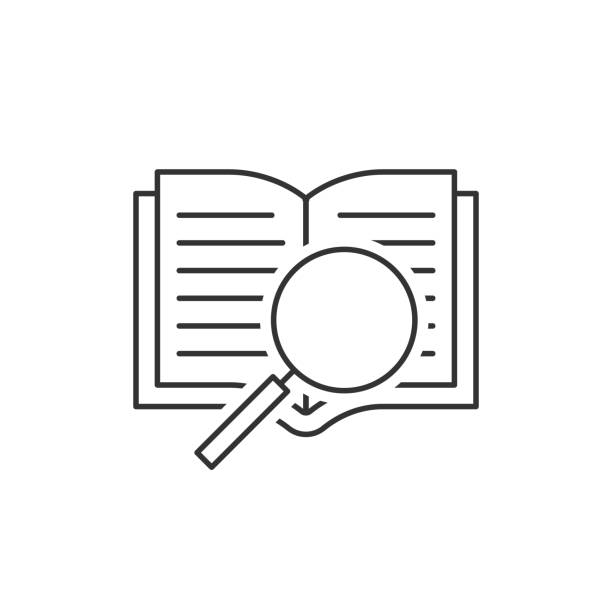 32
[Speaker Notes: Here’s another vocabulary word for your coop interview <read slide>]
Principle 5: Favor Interfaces Over Subclassing
What happened to inheritance (subclassing) in this story?
An interface specifies some of the behavior of the classes that implement it.
A superclass specifies some of the algorithms of the classes that inherit from it.
It means that the subclasses (even those that will be added in the future) can see some of the details of your algorithm
Exactly what details depend on the programming language; let's see what happens in Typescript
33
[Speaker Notes: But now, what happened to old-fashioned inheritance?  If we use interfaces throughout, is there a role for superclass-subclass inheritance?

The answer is yes:  Interfaces are for classes that share an interface– that is, they advertise the same  capabilities to the world.

Inheritance is about something else:  it is about enabling classes to share implementation.  We can think of it as enabling ‘Don’t Repeat Yourself’ across classes. 

Let’s look at an example.]
Example: Clocks
export default interface AbsClock {
    // sets the time to 0
    reset():void
    // increments the time
    tick():void
    // returns the current time
    getTime():number
}
34
[Speaker Notes: Clocks are a perfect of case of sharing an interface.  All clocks should offer these three methods.]
Some implementations of AbsClock
import AbsClock from "./AbsClock";
export class Clock1 implements AbsClock {
    private time = 0
    public reset () {this.time = 0}
    public tick () { this.time++ }
    public getTime(): number { 
      return this.time 
    }
}
// counts down from 0
export class Clock2 implements AbsClock {
    private time = 0
    public reset () {this.time = 0}
    public tick () { this.time-- }
    public getTime () {return (0 - this.time)}
}
// counts up from 42
export class Clock3 implements AbsClock {
    private time = 42
    public reset () {this.time = 42}  
    public tick () { this.time++ }
    public getTime () {return this.time - 42}
}
Implementations all different!
35
[Speaker Notes: We had several implementations of AbsClock.  They were all very different; the only thing they had in common was that they offered the same method names and the same external behavior.]
Use inheritance only when there is shared implementation. Example:Three Implementations of AbsClockFactory
class ClockFactory2 implements AbsClockFactory {
    clockType = "Clock2"
    numCreated = 0    
    public instance() : AbsClock {
        this.numCreated++;
        return new Clocks.Clock2}
    public numCreated() {
      return this.numCreated
    }
}
class ClockFactory3 implements AbsClockFactory {
    clockType = "Clock3"
    numCreated = 0    
    public instance() : AbsClock {
        this.numCreated++;
        return new Clocks.Clock3}
    public numCreated() {
      return this.numCreated
    }
}
interface AbsClockFactory {
    instance() : AbsClock
    clockType : string     
    numCreated() : number
}
class ClockFactory1 
  implements AbsClockFactory {
    clockType = "Clock1"
    numCreated = 0    
    public instance() : AbsClock {
        this.numCreated++;
        return new Clocks.Clock1}
    public numCreated() {
      return this.numCreated
    }
}
36
[Speaker Notes: On the other hand, here are some clock factories.  We start, as usual, by writing down the interface AbsClockFactory.  The interface says that a clock factory has 3 methods:  instance(), which returns a clock, clockType(), which returns a string (note that there’s no requirement that the string have anything to do with the kind of clock the factory is creating), and numCreated(), which returns the number of clocks that this factory has created since it was built.

Now  here are 3 clock factories.  They all offer the same interface, but they also have code in common.  They all keep track of numCreated, and they all do this in exactly the same way.  Here we’ve marked the common code in yellow.]
Factor Out Common Portions of Implementation Into a Superclass
abstract class ClockFactorySuperClass implements AbsClockFactory {
    abstract clockType: string
    protected abstract buildClock() : AbsClock
    protected numCreated = 0    
    public instance() : AbsClock {
        this.numCreated++;
        return this.buildClock()
    }
    public numCreated() {return this.numCreated}
}
Put the parts that differ into this method
37
[Speaker Notes: So we can factor out the common portions of the code into a superclass.  The parts that differ will be marked as ‘abstract’, meaning that we expect the subclass to supply values for these parts.]
Subclasses implement only the parts that vary
class ClockFactory1AsSubclass extends ClockFactorySuperClass
 implements AbsClockFactory {
    clockType = "Clock1" 
    protected buildClock() : AbsClock {
        return new Clocks.Clock1}
}
class ClockFactory2AsSubclass extends ClockFactorySuperClass
 implements AbsClockFactory {
    clockType = "Clock2" 
    protected buildClock() : AbsClock {
        return new Clocks.Clock2}    
}
38
[Speaker Notes: Each subclass needs to declare that it extends the superclass, and supply values for each of the parts that the superclass left abstract.]
That completes our five principles
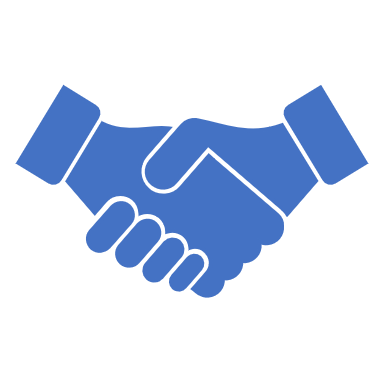 39
[Speaker Notes: That completes our five principles.  Yay!  Take a deep breath; give yourself a round of applause for staying awake this far.  We’re almost done.]
Whose principles are these?
There are lots of lists of principles out there.
These are ours.
One list you should know is SOLID.  This is an acronym for:
S: Single Responsibility
O: Open/Closed Principle
L:  Liskov substitution principle (this has to do with inheritance, so it's not so important for us right now.)
I: Interface Segregation
D: Dependency Inversion
So we've covered 4 out of 5 of these.
40
[Speaker Notes: Now, where did these principles come from?  As it turns out, these principles are Professor Wand’s synthesis of lots of sets of principles out there. Another list you should know about is SOLID <read rest of slide>]
Another set of principles
Abstraction
Encapsulation
Modularity
Hierarchy

These are properties that good code should have; we’re more interested in what you need to do in order to write good code in the first place.
41
[Speaker Notes: If you open up a book on object-oriented programming, you are likely to see words like these, which are very popular in the Object-Oriented Community.  Unfortunately, if you dive into them, you’ll see that they are pretty vague (what, for example, is the difference between encapsulation and modularity?).  More to the point, they are a list of properties that your code should have, but they don’t give much guidance about how to attain them.   We’ve formulated our principles as practices you can employ to write good code in the first place.]
Review: Learning Objectives for this Lesson
You should now be able to:
Describe the purpose of our design principles 
List five object-oriented design principles and illustrate their expression in code
Identify some violations of the principles and suggest ways to mitigate them
42
[Speaker Notes: And here again, are the learning objectives for this lesson. 

Whew!  That was a big chunk of stuff. Sorry about that, but we want to get you started on the right foot.

You can find lots of more information in the recommended textbooks and on the internet.]